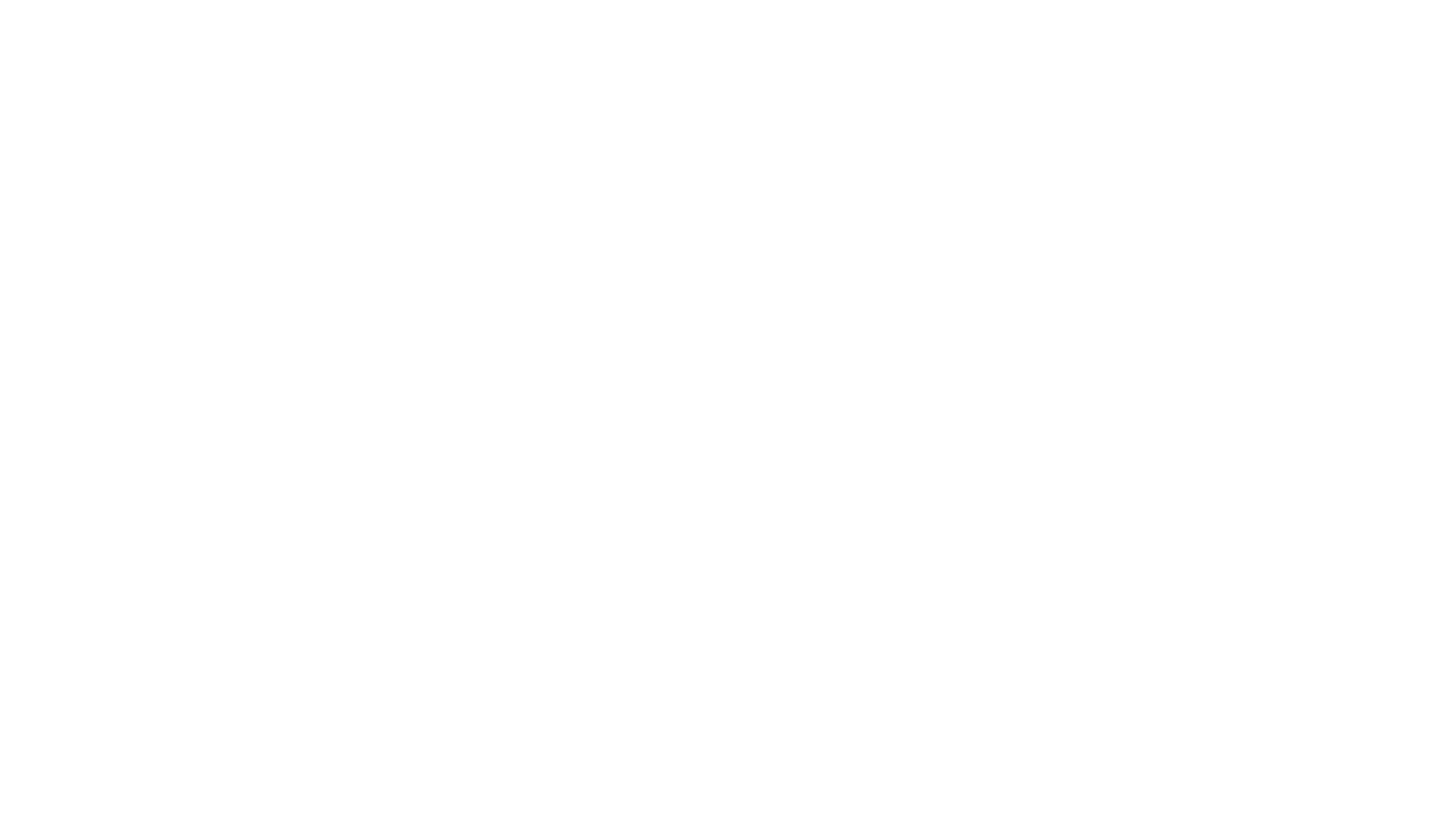 2021 Office Visit Evaluation and Management Changes January 2021
Provider Training
Rev. 12/9/2020 
Julianne Tauscher, FNP
Dr. Steven Esrick, MD
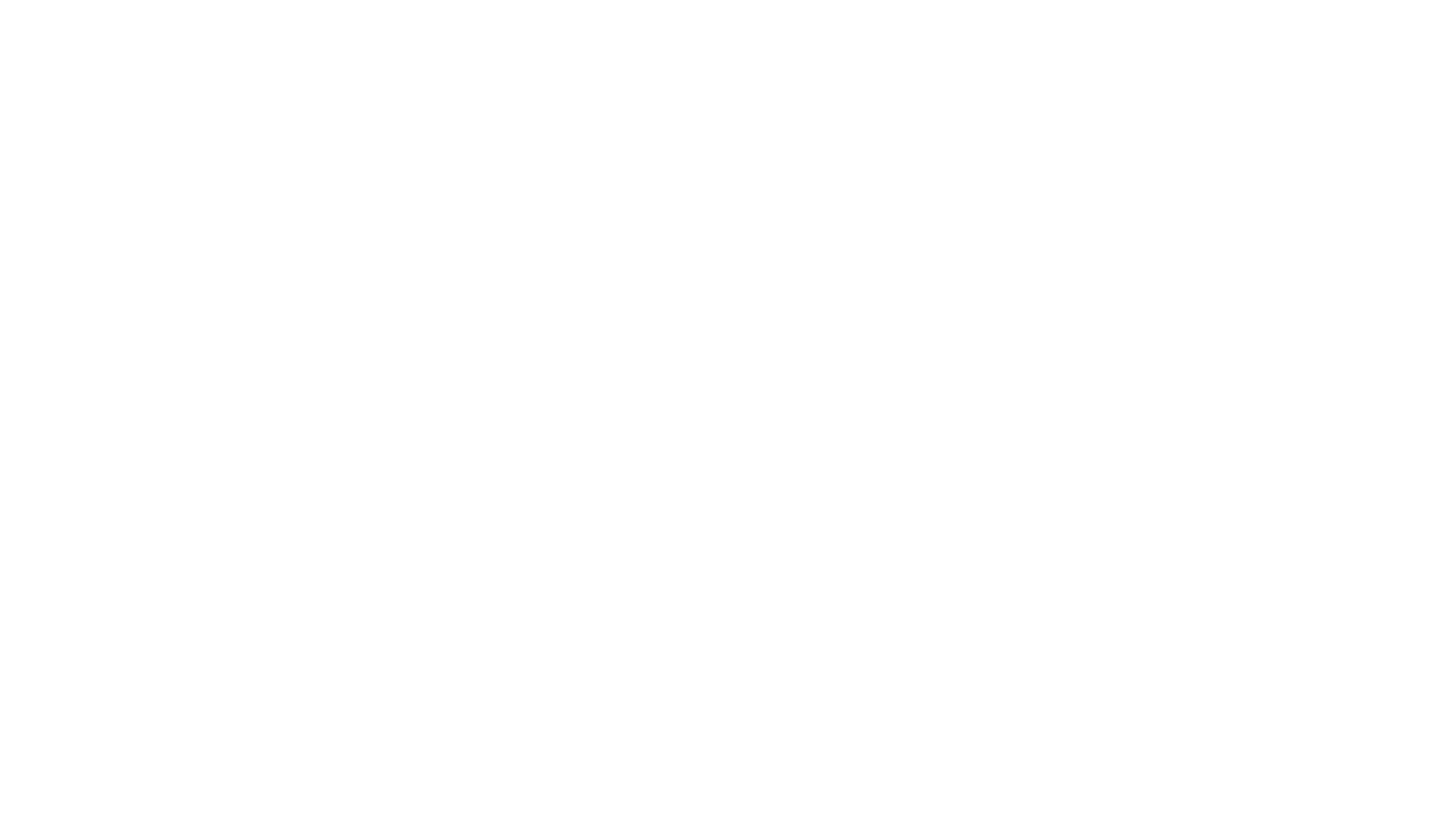 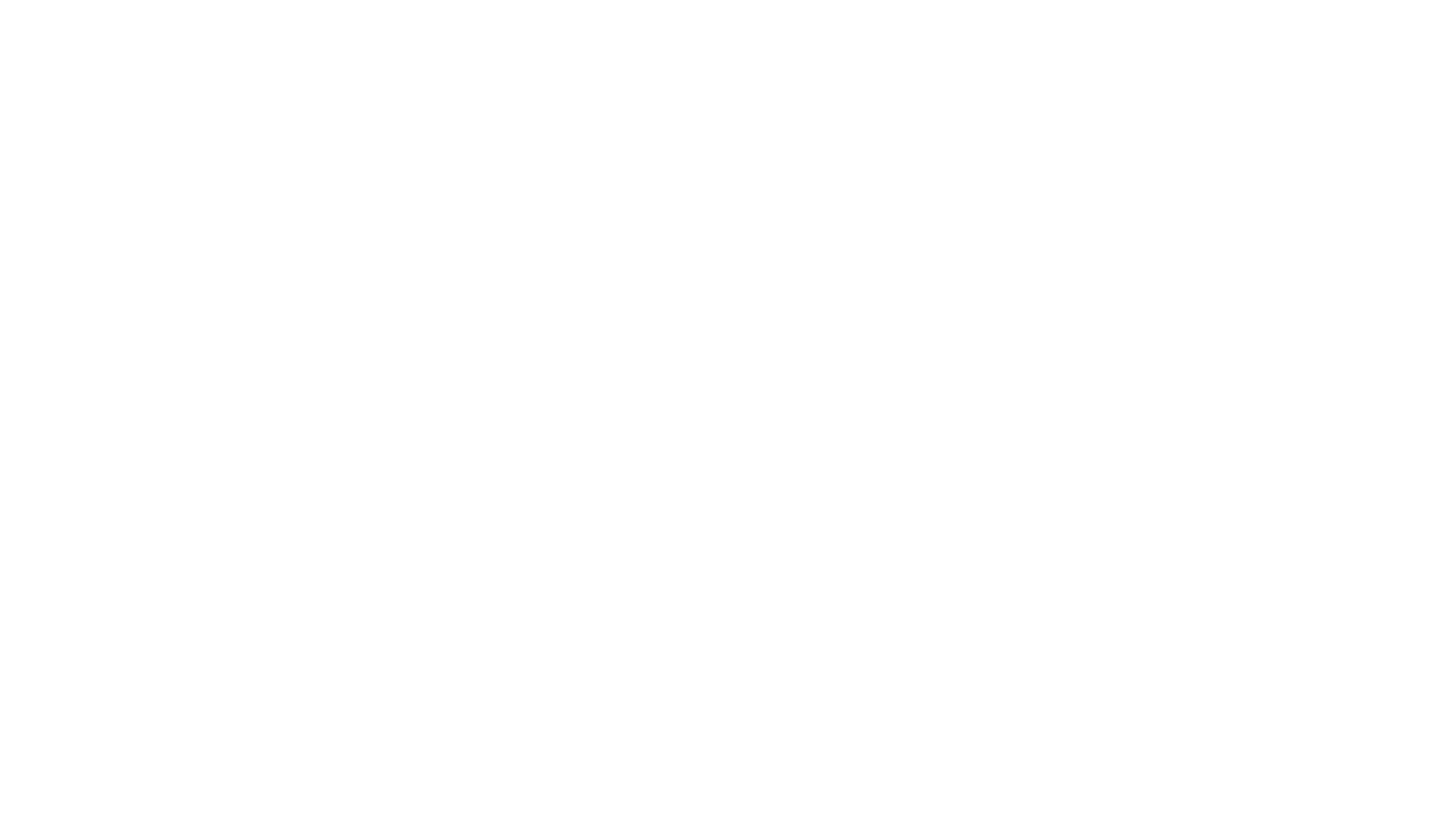 Agenda
Timeline
1. Training Providers early Decembers 2020
2. Additional combined provider & staff training may be necessary- TBD
3. Changes go into effect on January 1, 2021 for all visits.

Throughout the year ongoing self-assessment and trainings may be offered
Peer review?
Videos and tables on the intranet
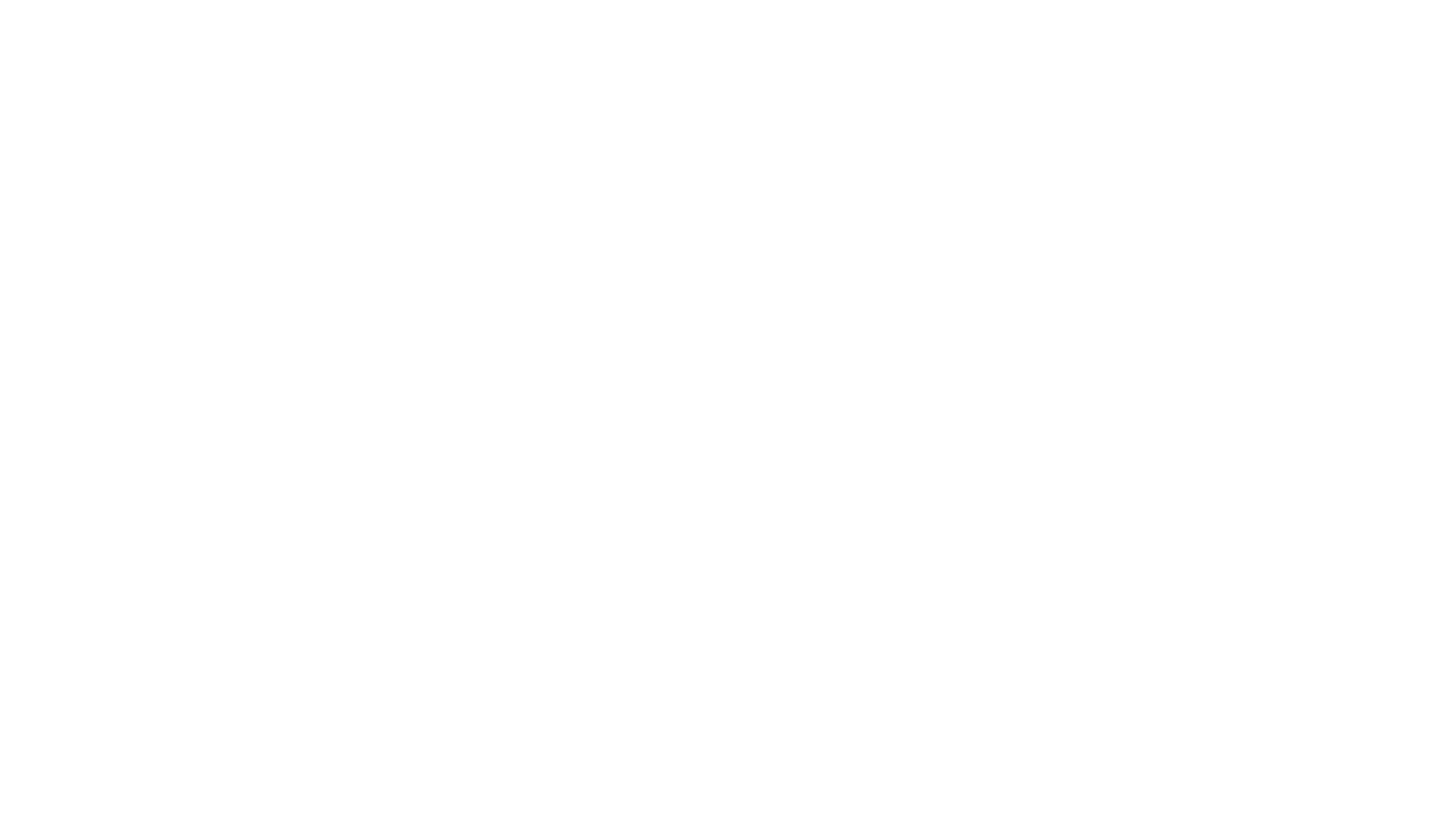 Objectives of changes
Overview of changes
1. CPT codes that are affected – Office/outpatient E/M CPT codes 99202-99205 and 99211-99215
2. Deletion of CPT code 99201(kept 99211- mostly nursing use)
3. Components of E/M code selection
a) Total time on date of encounter or revised medical decision making (MDM)
b) Elimination of history and physical exam as key components of E/M code selection
4. Prolonged services add-on CPT codes
5. Primary care add-on code (GPC1X*)
Reducing administrative Burden-Revision summaries
Eliminate history & physical as elements of code selection
Providers should perform a “medically appropriate history and/or examination”
No need to re-record history & physical exam elements if collected by staff, only need to show evidence they were reviewed/updated. 
Provider chooses if documentation is based on TOTAL TIME or MEDICAL DECISION MAKING (MDM)
Simplify code selection: more clinically relevant & intuitive
Reducing administrative Burden-Revision summaries
MDM Criteria Modified
Replaced “acute or chronic illness with systemic symptom” removed ambiguous terms such as “mild”
Defined terms such as “independent historian”
Data elements focus on tasks that impact patient management, such as independent interpretation of tests or consulting with external qualified healthcare provider
Created a shorter prolonged service code to add to 99205/99215 when time is used for coding
Overview of codes
Prolonged service code (99XXX) is over 74/54 mins if new/established patient.
Billing based on total time
The definition and calculation of total time have changed. It is important for providers and staff to understand what activities count toward total time, as well as any changes in practice workflows.
A. Updated definition of total time – The total time spent on the date of the encounter, including both face-to-face and non-face-to-face time spent personally by the physician and/or other qualified health care professional(s)
Can bill ON time when:
[Speaker Notes: Can’t overlap, can’t double dip. Example if nurse and provider see patient together, can’t count it together.]
Accounting for Provider /clinical time on date of encounter
Whose time counts?
a) Provider and “qualified healthcare providers” not otherwise billed for. Ex. IBH/ Integrated Nutrition
2. Examples of time that counts 
a) Review of labs
b) Review of external records
c) Discussion with other health care professionals
d) Interpretation of tests or X-rays for which no additional code is being billed
3. Examples of time that does not count
a) Activities normally performed by clinical staff
b) Services reported separately
[Speaker Notes: Prepare to see patient, obtain/ review MA/ Clinical staff history
Perform Medically Necessary Exam/Eval
Order Meds, Tests, Procedures
Documentation in the EHR 
Independent interpretation of results]
Examples of time That Counts:
Prepare to see patient, review records/ review MA or Clinical staff history
Perform Medically Necessary Exam/Evaluation
Order Meds, Tests, Procedures
Documentation in the EHR on the date of service
Independent interpretation of results, ex. Review EKG/ Chest X-ray
Care coordination, Discussion with patient, family.
TIME (15-minute increments)
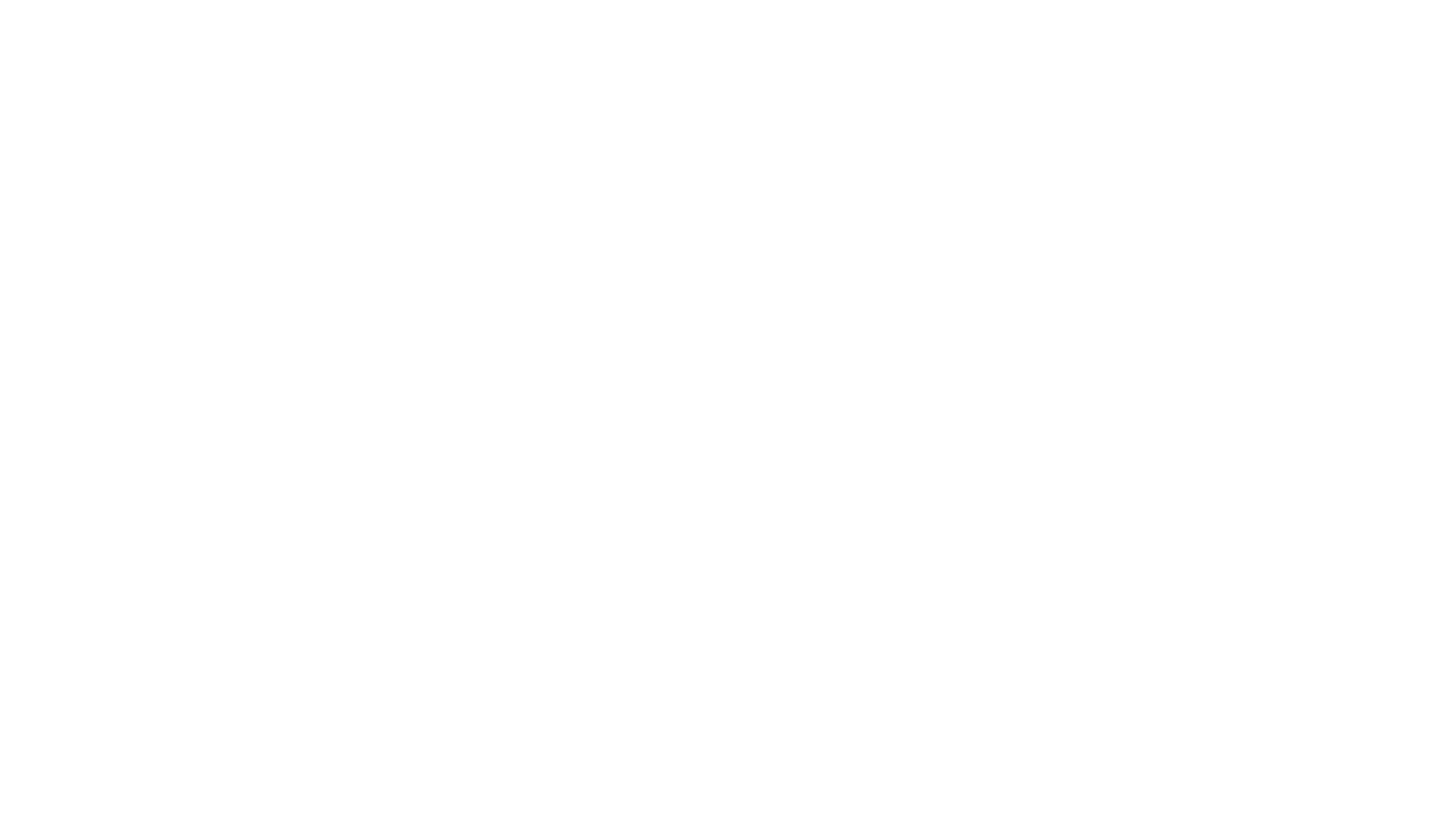 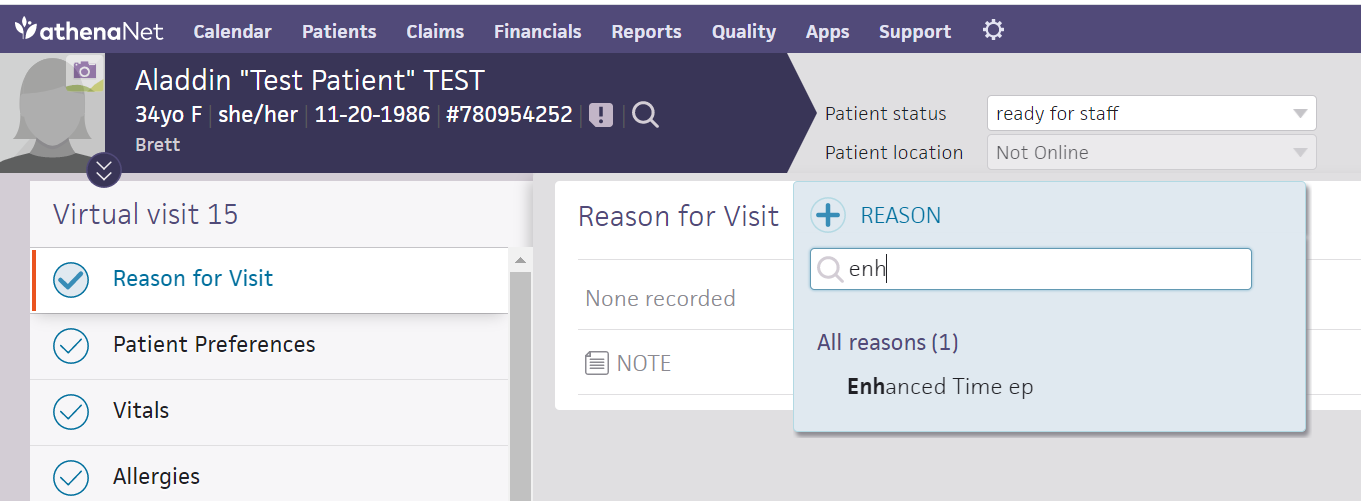 Workflow: Documentation by STaff
Encounter Plan Template Developed to capture language for time
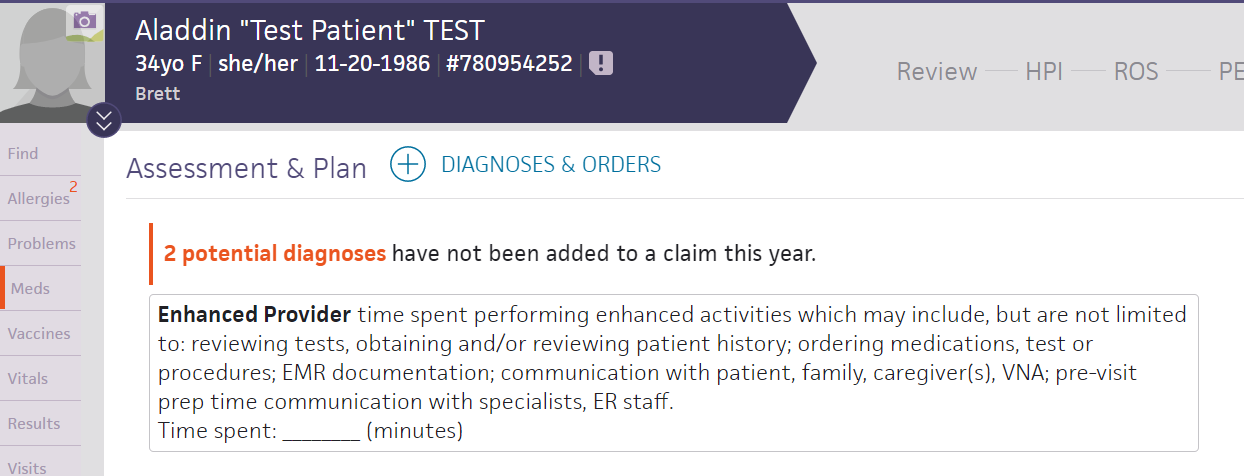 Macros in the A/P
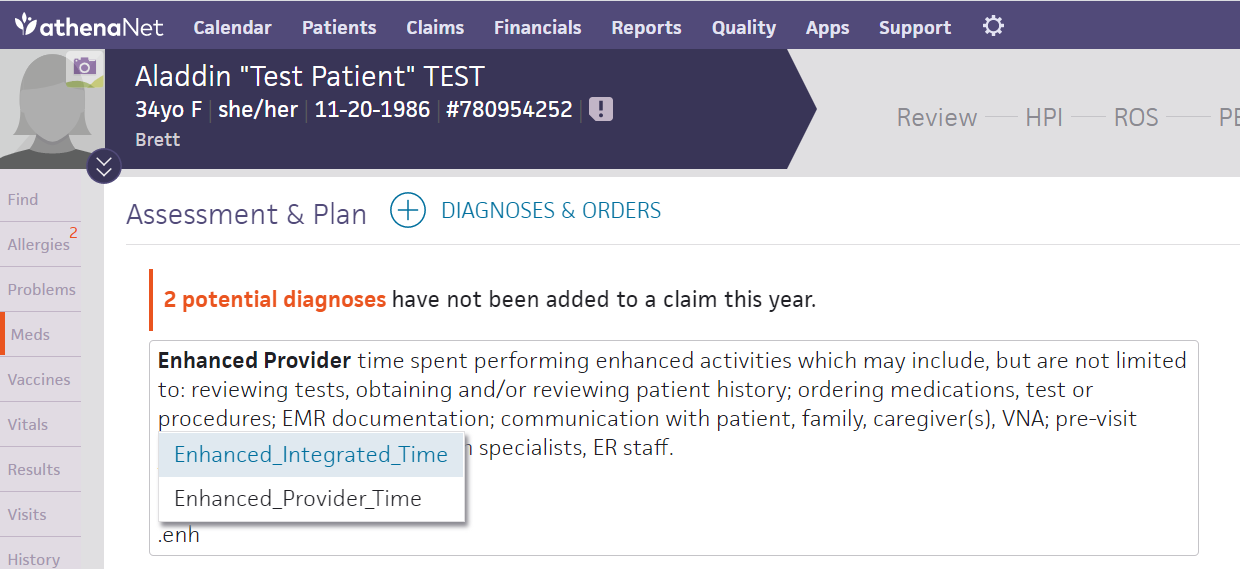 Prolonged services add-on CPT codes
A. Prolonged services without direct patient contact (CPT codes 99358 and 99359)
B. Prolonged clinical staff services with supervision by physician or other qualified health care professional (CPT codes 99415 and 99416)
C. Prolonged services with or without direct patient contact on the date of an office or other outpatient service (99XXX**) NEW CODE
D. Payer coverage of prolonged services
1. Private payers
2. Medicare – As of January 1, 2021, Medicare does not cover CPT codes 99358 and 99359.
[Speaker Notes: To be clarified in the future, not as important but available possibly in the future]
Code only used with Level 5 codes (99205/99215)
Billed in 15 min increments 
Prolonged time less than 15 mins is not reported
Face-to-face and non-face-to-face care 
Can’t use with 99359, 99358, 
99358 : non face to face prolonged service code may be used in conjunction with a prior recent service if more than 30 mins is spent  (ex. Coordination of care or reviewing medical records)
Used if considerable time is spent reviewing a lot of work
Separate date, not typical patient
Prolonged Services: (99XXX)
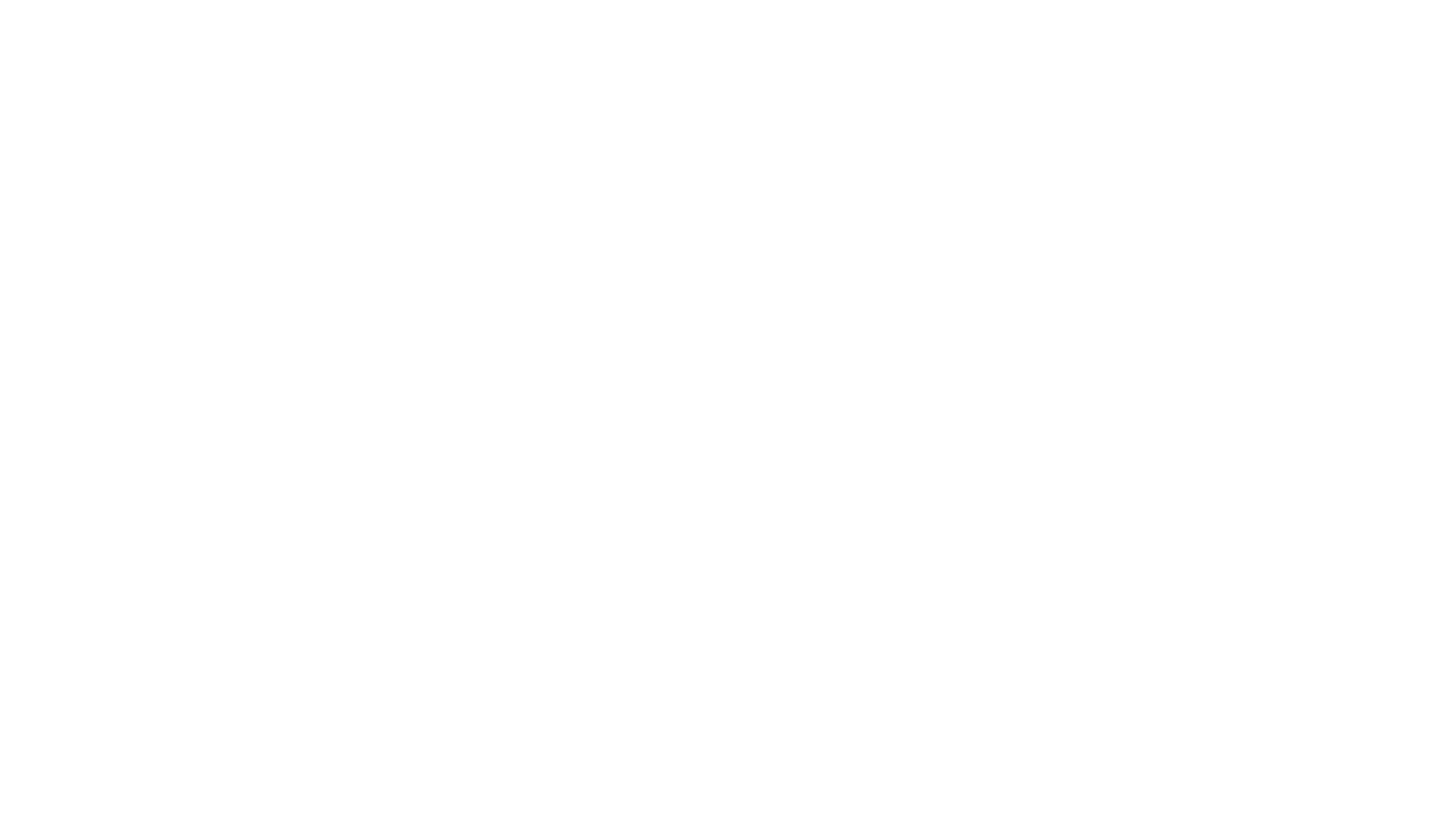 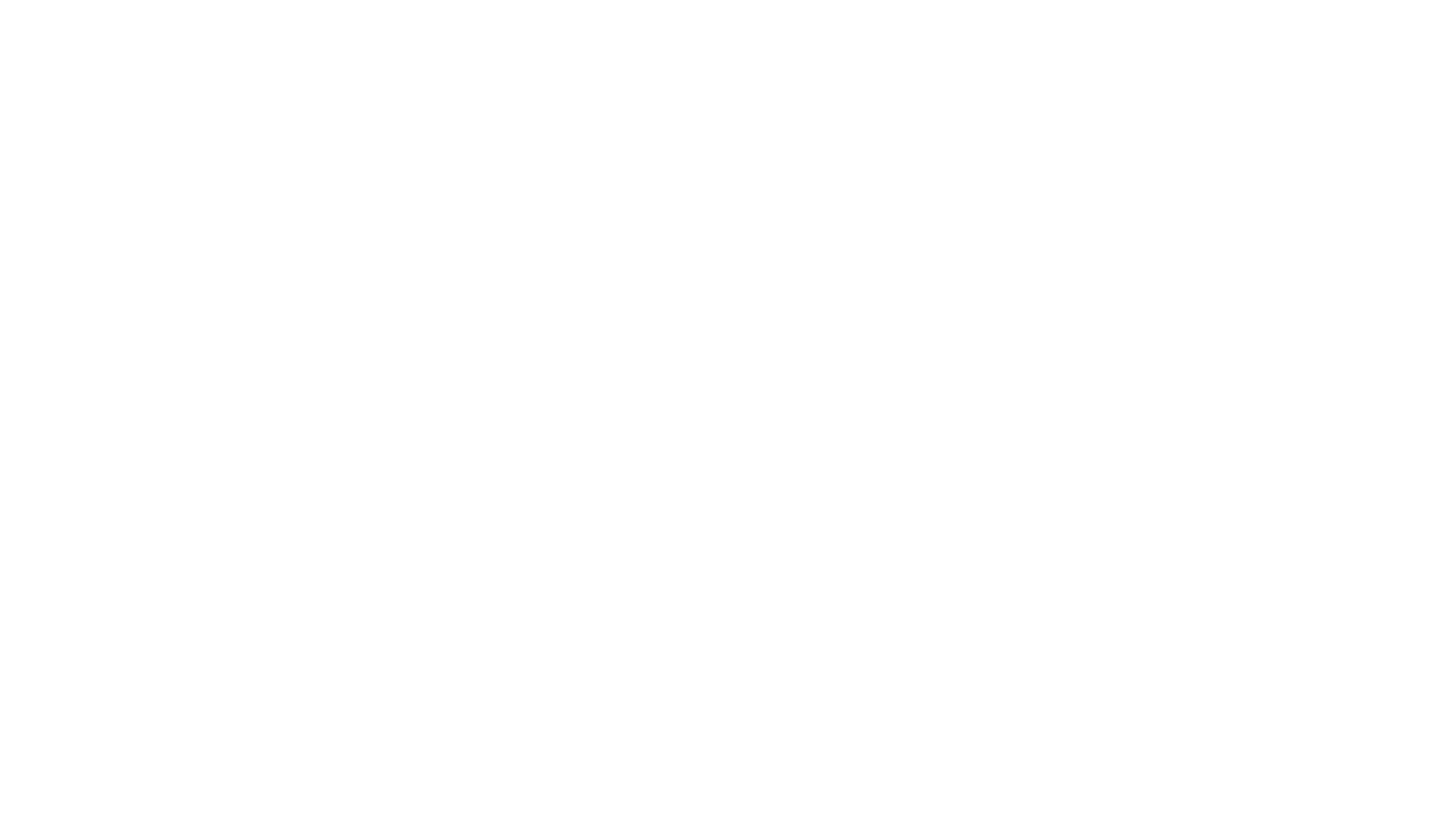 NEW Prolonged Service Code99XXX
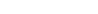 Prolonged Service Timetable
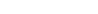 From the AMA 2020 Presentation: CPT E/M Office Visit Changes: Using time to select a code level.
IV. Billing based on medical decision making
The MDM table has been updated. 
Instead of a points system, the level of medical decision making is based on the types of tasks performed. 
To qualify for a particular level of MDM, an E/M service must meet or exceed two out of the three elements for that level. 
Be sure that providers and staff understand each element of MDM and what must be documented to support the level of service selected.
A1. New/revised definitions
a) Independent historian – An individual (e.g., parent, guardian, surrogate, spouse, witness) who provides a history in addition to a history provided by the patient who is unable to provide a complete or reliable history (e.g., due to developmental stage, dementia, or psychosis) or because a confirmatory history is judged to be necessary. In the case where there may be conflict or poor communication between multiple historians and more than one historian(s) is needed, the independent historian(s) requirement is met.
b) Social determinants of health (SDoH) – Economic and social conditions that influence the health of people and communities (e.g., food or housing insecurity)
2. Based on types of tasks instead of number of tasks
Additions and changes to the MDM table
Understanding the elements of MDM
1. Number and complexity of problems addressed
a) Minimal, low, moderate, or high
2. Amount and/or complexity of data to be reviewed and analyzed
a) Understanding categories of data 
(1) Tests, documents, or independent historian(s)
(2) Independent interpretation of tests
(3) Discussion of management or test interpretation
b) Minimal/none, limited, moderate, or extensive
3. Risk of complications and/or morbidity or mortality of patient management
a) Minimal, low, moderate, or high risk of morbidity from additional diagnostic testing or treatment
MDM TABLE ELEMENTS
#1 Number & Complexity of Problems Addressed at the Encounter 
Must show that you review and analyzed a piece of data, not just copy & paste. 
Cohesive encounter that can be documented in as few words as possible
#2 Amount and/or complexity of Data to be reviewed & analyzed
Straightforward
Minimal/None
Low (1 Category)
TWO documents/ or Independent Historian
Moderate (1 Category)
Count (3 items: documents or historian)
Interpret
Confer
High (2 Category)
Count (3 items: documents or historian)
Interpret
Confer
#3 Risk of Complications and/or Morbidity or Mortality of Patient Management 
Straightforward: Minimal Risk from Treatment/ no treatment or testing. (No risk essentially)

Low: low risk of any poor outcomes, minimal discussion/consent – Not a big deal, ex. such as an ACE may give you a cough. 

Moderate: More risk we would review with patient, obtain consent, monitor labs, social factors may affect management
High: discuss risk for poor outcomes, required monitoring discussed, more serious discuss with or without treatment
[Speaker Notes: From AMA presentation CPT E/M Office Visit Changes: Using medical decision making to document an office visit]
Selecting the level of MDM
1. Straightforward (CPT codes 99202 and 99212)
2. Low (CPT codes 99203 and 99213)
3. Moderate (CPT codes 99204 and 99214)
4. High (CPT codes 99205 and 99215)
5. MDM and CPT code 99211
6. Separately reported interpretation and/or report
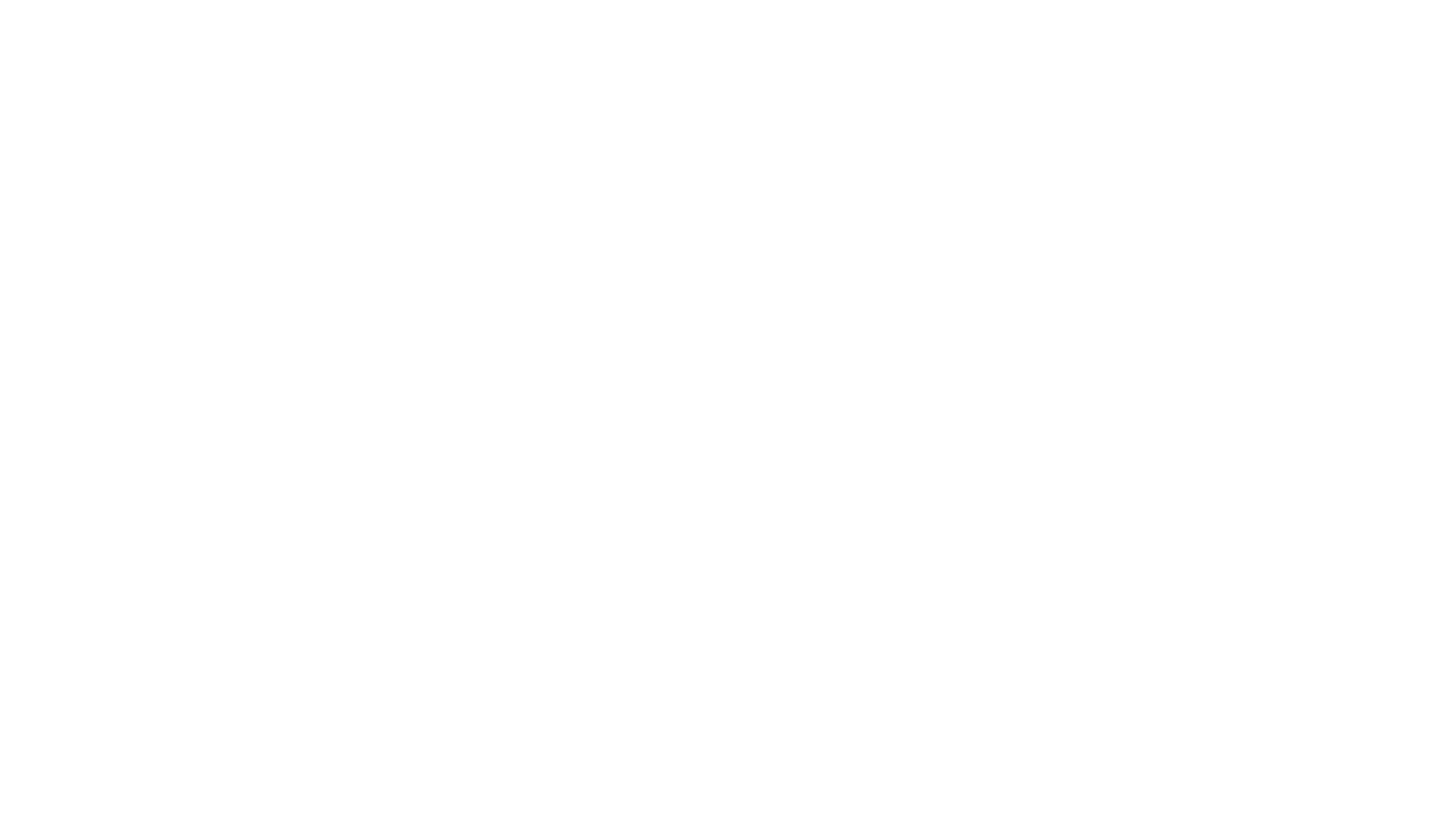 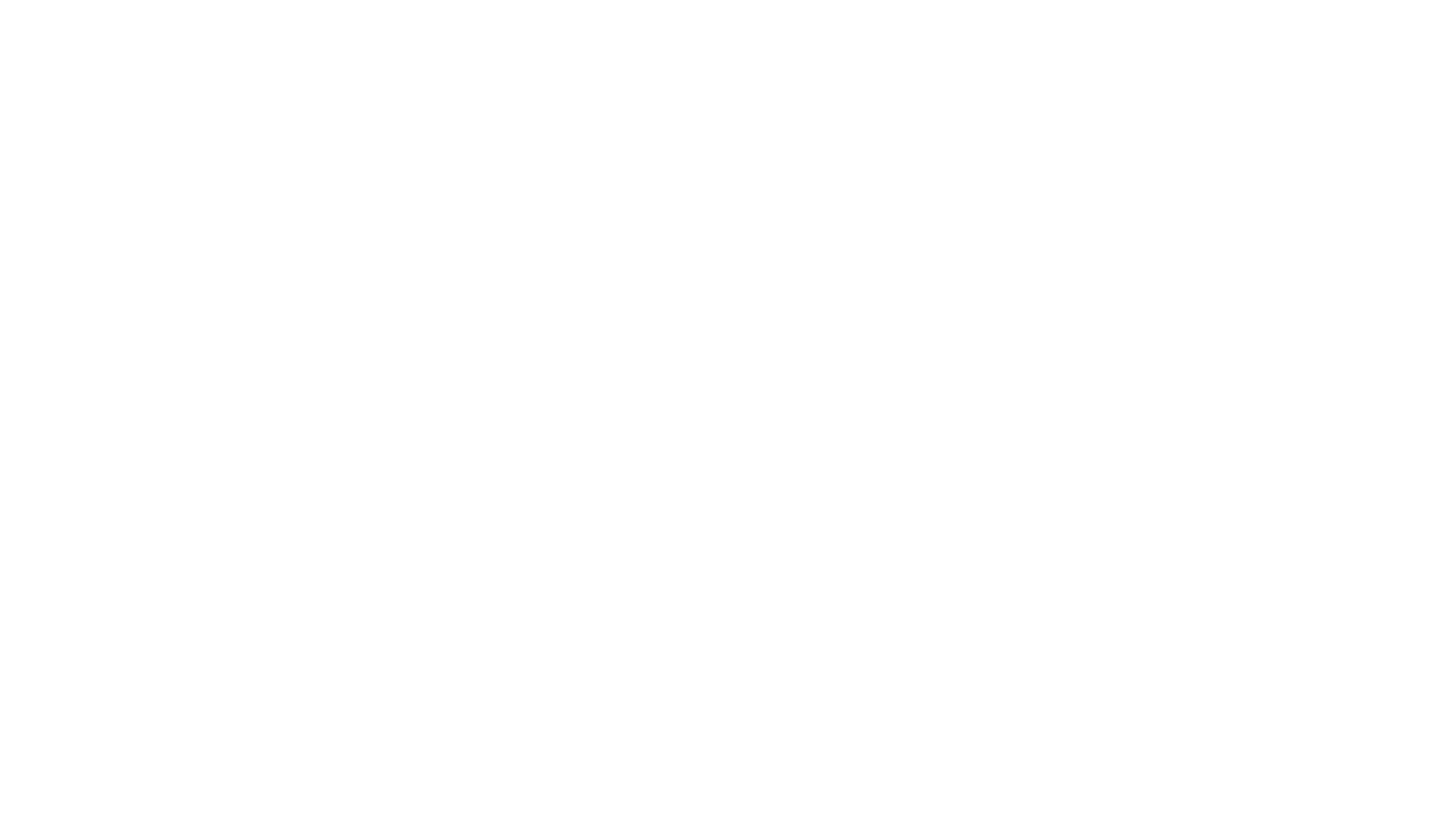 Additional Info: Definitions
For each of the levels: code based on either total time or medical decision making.
From Millette, K. W. (2020) Countdown to the E/M Coding Changes. FPM. www.aafp.org/fpm.
Workflow
EHR changes/updates
1. Time will still be documented using macros
2. Provider documents MDM into A/P and medically appropriate appropriate history and physical exam 
3. PROVIDER CHOICE: MDM or TIME
Primary care add-on code (GPC1X*) NEW CODE
A. Healthcare Common Procedure Coding System (HCPCS) code GPC1X* is an add-on code intended to reflect the resources associated with primary care visits.
B. Definition – Visit complexity inherent to evaluation and management associated with medical care services that serve as the continuing focal point for all needed health care services and/or with medical care services that are part of ongoing care related to a patient’s single, serious, or complex chronic condition
C. Payer coverage
1. Private payers
2. Medicare
[Speaker Notes: Save for later?]
ExampleS(Time)
Medical staff completes vital signs, chief complaint
No, usual care
Medical Staff reviews PHQ9, Review med reconciliation, Social history, and review’s QM
No, Medical staff are not “qualified healthcare providers”
Patient with new onset diabetes meets with with nutrition for 20 mins for integrated visit
Yes, QHP, not billed for otherwise
Patient meets with Integrated behavioral health on date of PCP visit
Yes, IBH are QHP, service was not otherwise billed for
Triage nursing spends 10 mins on phone with patient collecting history and then after consult w/ provider patient is booked for same day visit
No, at this time we can’t count nursing time
Example 1 (MDM vs Time)
45 y/o pt w/ HTN seen for follow-up. No other concerns. 
VS: 148/90, 148/98, 142/92 HR 68
Meds: Lisinopril 10 mg 
NKDA
Document Medically appropriate H&P
Taking medication without side effects. On low salt, healthy diet. No alcohol. Exercise 2x/week. Denies headache, vision changes, chest pain, SOB, cough, edema. 
Exam: Well appearing, NAD. Cardiac Normal S1, S2, RRR, No Murmurs. No edema. RESP: LSCTA
A/P Uncontrolled HTN, not at goal of 130/80. Reviewed recently normal BMP, Lipids. Plan to increase Lisinopril to 20 mg daily, reviewed med risks & side effects Follow-up in 4 weeks. 
CODE is Provider choice
Time 5 mins(chart prep) + 10 mins (provider) + 5 mins(documentation) = 20 mins (99213)
MDM= Chronic illness problem, moderate risk due to medication management 99214
Example 2
58 y/o M w/ HTN, anxiety, and BPH seen for blood pressure follow-up and-oh-by-the-way his calf has been hurting for the last few weeks and there is some swelling in one leg that hurts. No injuries. 
VS 152/100, 150/96 HR 78
NKDA/ Meds: HCTZ 25 mg, Metoprolol 25, hydroxyzine 25, finasteride 5mg
Medically appropriate exam & hx
A/P
1. HTN – uncontrolled, not at goal. Increase metoprolol to 50 mg and f/u in a week. Instruct to check heart rate. 
2.  Lower extremity edema with tenderness = DVT
Venous duplex same day, shows + DVT, start anti-coagulation, med risks and side effects reviewed. Medication information given. Discussed if chest pain, weakness, difficulty speaking,  short of breath, bleeding to seek emergent medical care. Anti-coag nurses will follow up. 
Labs for w/u of DVT
CODE 99215 , 1 acute or chronic illness that poses a threat to life/ body , high risk drug therapy that requires intensive monitoring for toxicity
Example 3
45 y/o M established patient w/ new onset diabetes. Seen for med management follow up. 
Meds Metformin, Statin
VS 120/70, HR 80,  WT 250, Height 5’4”
Labs HgA1C 9.0, Lipids elevated, MAU Panel normal, CMP normal, 
Review ophthalmology consult neg for retinopathy. 
Medically appropriate H&P
A/P Uncontrolled Type 2 Diabetic
-Reviewed labs. adjust medications, review diet, exercise, weight loss, foot exams, eye exams
-25 mins provider including review/exam/documentation/ordering 
-Patient meets with 20 mins with nutrition and 15 mins with nursing for glucometer teaching
Time = 5(chart prep) + 20 (provider) + 20(nutrition) = 45 mins
= 99215 based on TIME
RVU Changes
[Speaker Notes: 99XXX = 0.63]
Conclusion
A. Summary of changes
B. Information on what has been communicated to patients
C. Resources
1. Staff contact for follow-up questions: Dr. Esrick, Julianne Tauscher, Martha
2. AMA – CPT® Evaluation and Management (E/M) Office or Other Outpatient (99202-99215) and Prolonged Services (99354, 99355, 99356, 99XXX) Code and Guideline Changes (available online at www.ama-assn.org/system/files/2019-06/cpt-office-prolonged-svs-code-changes.pdf)
3. AAFP – Coding for Evaluation and Management Services (available online at www.aafp.org/emcoding)
* HCPCS code GPC1X is a placeholder code. CMS will release the final code later this year.
** CPT code 99XXX represents a placeholder code. The AMA will release the final code later this year.
References
AMA. (2020). Implementing CPT Evaluation and Management (E/M) revisions. https://www.ama-assn.org/practice-management/cpt/implementing-cpt-evaluation-and-management-em-revisions
Millette, K. W. (2020, September). Countdown to the E/M Coding Changes. American Academy of Family Physicians: FPM. 29-36. www.aafp.org/fpm
AAFP. (2020). 2021 Office Visit Evaluation and Management Documentation Changes: Practice Training Outline. 
AAPC. (2020). What’s Changing for E/M Codes 99201-99215 in 2021? Advancing the Business of Healthcare. https://www.aapc.com/evaluation-management/em-codes-changes-2021.aspx
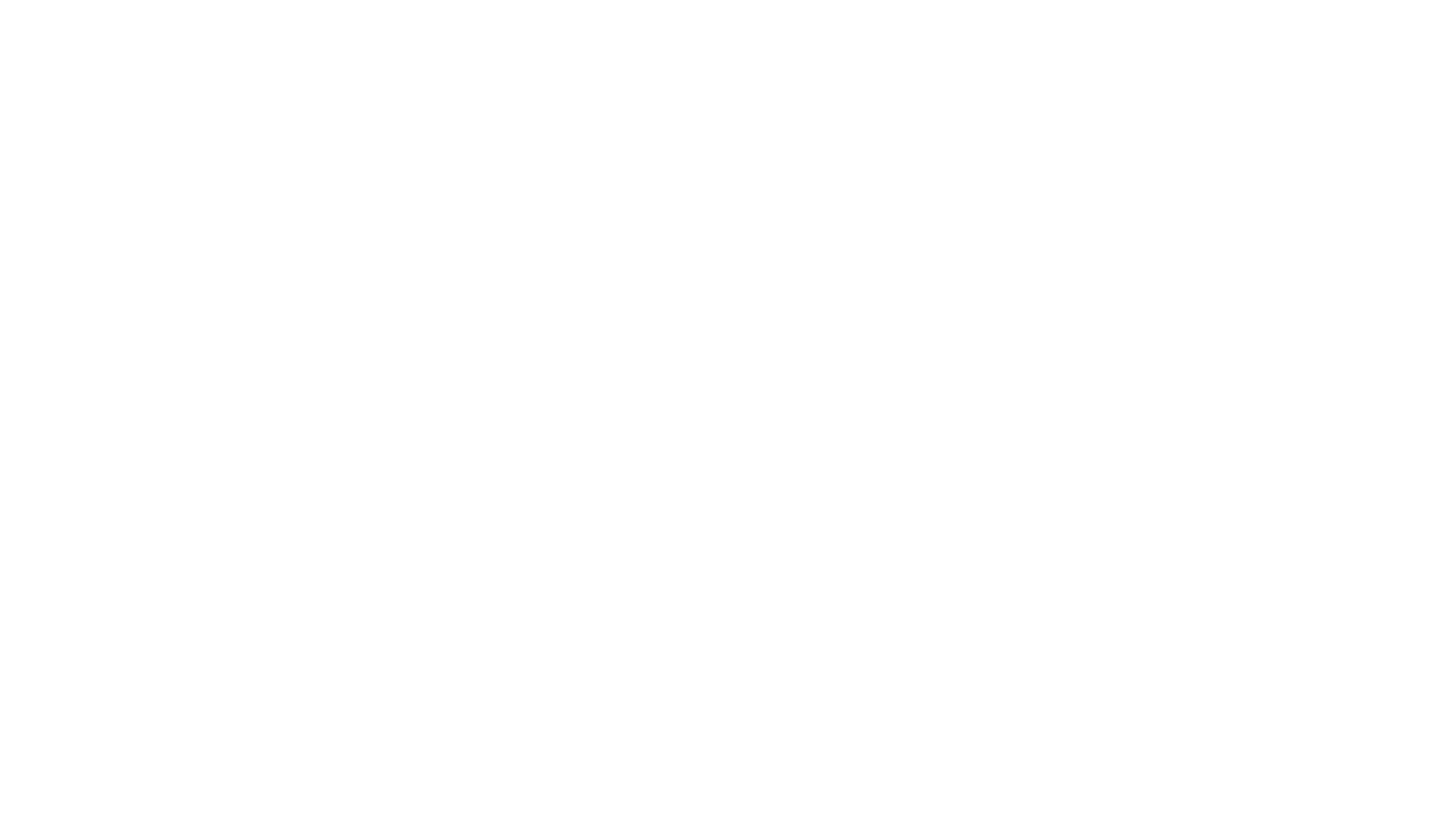 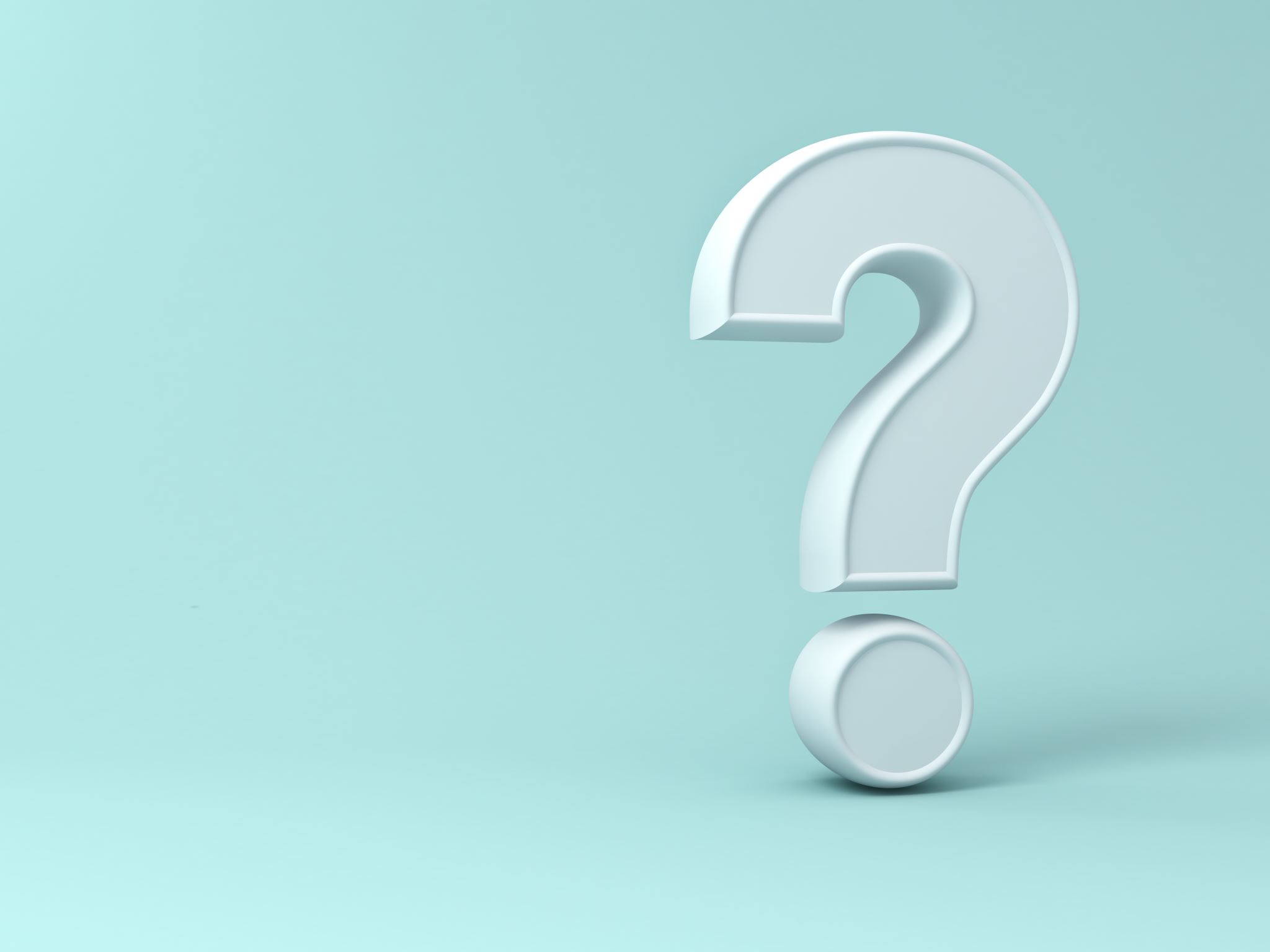 Q & A
Disclaimer: We may not have all the answers but will work on getting them to you.